Esquema General de Operación del Fondo de Aportaciones para la Nómina Educativa y Gasto Operativo (FONE)
OBJETIVO DEL FONDO
Apoyar a las Entidades Federativas con recursos económicos complementarios para ejercer las atribuciones, en materia de educación básica y normal, que de manera exclusiva se les asignan, respectivamente, en los artículos 13 y 16 de la Ley General de Educación.
ANTECEDENTES
1992
El 18 de mayo se firma el “Acuerdo Nacional para la Modernización de la Educación Básica y Normal”, mediante el cual fueron transferidas las plazas del magisterio a las entidades federativas.
2013
El 9 de diciembre se publicó el “Decreto por el que se reforman y adicionan diversas disposiciones de la Ley de Coordinación Fiscal y de la Ley General de Contabilidad Gubernamental”, el cual estableció entre otras, las siguientes disposiciones:
 
La Federación determinó sustituir al Fondo de Aportaciones para la Educación Básica (FAEB) por el Fondo de Aportaciones para la Nómina Educativa y Gasto Operativo (FONE) y continuar apoyando a los Estados con los recursos necesarios para cubrir el pago de servicios personales de educación básica y normal.
El FONE será administrado por la SHCP.
La SEP establecerá un sistema de administración de nómina, a través del cual se realizarán los pagos de servicios personales.
Los recursos correspondientes a la nómina serán pagados por la SEP, por cuenta y orden de las entidades federativas. 
La SEP retendrá y enterará las cantidades que por ley deban pagarse por concepto de impuestos y seguridad social, con base en la instrucción que reciba de las autoridades educativas locales.
Las autoridades educativas locales deberán registrar en el sistema de administración de nómina la información relativa a los movimientos del personal que modifiquen cada nómina. 
Una vez validada la información por las autoridades educativas, la SEP solicitará a la TESOFE, realizar el pago con cargo a los recursos de cada entidad federativa.
Los gobiernos de las entidades federativas deberán cubrir con sus propios ingresos, las erogaciones en materia de servicios personales de plazas distintas a las conciliadas.
2014
Derivado del Decreto del 9 de Diciembre de 2013 se publica el “Acuerdo por el que se da a conocer el procedimiento y los plazos para llevar a cabo el proceso de conciliación de los registros de las plazas transferidas, así como la determinación de los conceptos y montos de las remuneraciones correspondientes”, llevándose a cabo las etapas siguientes:
Etapa I: 	Determinación del presupuesto regularizable de servicios personales del Fondo de Aportaciones para la Educación Básica (FAEB) del ejercicio fiscal 2014.
Etapa II: 	Conciliación de plazas/horas de los Estados. 
Etapa III:	Determinación de los conceptos y montos de las remuneraciones que correspondan a cada Estado.

Como resultado del proceso de conciliación se registraron 1,834,700 plazas y 7,547 conceptos de pago de todas las entidades federativas.
2015
Inicia la operación del FONE.
LEY DE COORDINACION FISCAL
Artículo 26.- Con cargo a las aportaciones del Fondo de Aportaciones para la Nómina Educativa y Gasto Operativo que les correspondan, los Estados y el Distrito Federal serán apoyados con recursos económicos complementarios para ejercer las atribuciones, en materia de educación básica y normal, que de manera exclusiva se les asignan, respectivamente, en los artículos 13 y 16 de la Ley General de Educación. 
…
Asimismo, el Fondo incluirá recursos para apoyar a las entidades federativas a cubrir gastos de operación relacionados exclusivamente con las atribuciones a que se refiere el párrafo primero de este artículo.
Artículo 26-A.- El ejercicio de los recursos en materia de servicios personales a que se refiere el artículo anterior, se sujetará a lo siguiente: 

I. La Secretaría de Educación Pública establecerá un sistema de administración de nómina, a través del cual se realizarán los pagos de servicios personales a que se refiere el artículo anterior. Para tal efecto, las secretarías de Hacienda y Crédito Público y de Educación Pública, emitirán las disposiciones que deberán observar las entidades federativas para registrar cada nómina. El sistema de administración de nómina deberá identificar al menos el nivel, tipo y modalidad educativa y la clave del centro de trabajo a la que corresponda la plaza. 

Las autoridades educativas de las entidades federativas deberán proporcionar a la Secretaría de Educación Pública toda la información que ésta les requiera en términos de este artículo;
II. Las autoridades educativas de las entidades federativas deberán, en los plazos y condiciones establecidos en las disposiciones a que se refiere la fracción anterior, registrar en el sistema de administración de nómina la información relativa a los movimientos del personal que modifiquen cada nómina. 

La información que las autoridades educativas de las entidades federativas registren en el sistema de administración de nómina, deberá corresponder a aquélla registrada en el Sistema de Información y Gestión Educativa a que se refiere el artículo 12, fracción X, de la Ley General de Educación;
III. Con base en la información registrada en el sistema de administración de nómina, la Secretaría de Educación Pública verificará que ésta corresponda con la contenida en el Sistema de Información y Gestión Educativa y solicitará a las autoridades educativas de las entidades federativas, la validación de la nómina correspondiente a cada una de ellas. 

Una vez validada la información por las autoridades educativas de las entidades federativas, la Secretaría de Educación Pública solicitará a la Tesorería de la Federación, realizar el pago correspondiente, con cargo a los recursos que correspondan del Fondo a cada entidad federativa;
IV. Los recursos correspondientes a la nómina a que se refiere el artículo anterior serán pagados, por cuenta y orden de las entidades federativas en su calidad de patrones, a sus empleados del servicio educativo, a través de transferencias electrónicas a respectivas cuentas bancarias, salvo que los mismos se encuentren en localidades en donde no haya disponibilidad de servicios bancarios; en este último caso la Secretaría de Hacienda y Crédito Público determinará la forma y los medios a través de los cuales se entregarán los recursos correspondientes. 

La Secretaría de Educación Pública se coordinará con las entidades federativas para que los pagos de nómina se realicen solamente al personal que cuente con Registro Federal de Contribuyentes con Homoclave, de acuerdo con las disposiciones aplicables;
V. Los pagos deberán hacerse por las cantidades líquidas que correspondan a cada empleado, considerando las cantidades devengadas en el periodo de pago correspondiente. 

En todo caso, sólo procederán pagos retroactivos hasta por cuarenta y cinco días naturales, 

En los casos en que por causa no imputable al personal no se realice el pago, a solicitud del interesado y conforme al procedimiento establecido en su caso, los pagos no realizados deberán efectuarse en un plazo no mayor a 30 días; 

VI. La Secretaría de Educación Pública retendrá y enterará las cantidades que por ley deban pagarse por concepto de impuestos y seguridad social, de conformidad con la normatividad aplicable; así como, otras cantidades que, en su caso, deban retenerse con base en la instrucción correspondiente de la autoridad educativa de la entidad federativa;
VII. Para efectos de la comprobación de las erogaciones, los registros en medios electrónicos correspondientes a los abonos en las cuentas del personal, fungirán como comprobantes de la entrega de los recursos. Tratándose de los pagos que, por no existir servicios bancarios en la localidad correspondiente, se realicen a través de otros mecanismos, la comprobación de las erogaciones se realizará en términos de la Ley Federal de Presupuesto y Responsabilidad Hacendaria y demás disposiciones aplicables. 

Sin perjuicio de lo anterior, las autoridades educativas de las entidades federativas entregarán a cada uno de sus trabajadores el recibo de nómina respectivo, desglosando los conceptos de pago y descuentos correspondientes;
VIII. Las entidades federativas realizarán los registros e informarán sobre las aportaciones federales a que se refiere este artículo, en los términos de los artículos 48 y 49 de esta Ley, y 

IX. La Secretaría de Educación Pública presentará a través de Internet la información a que se refiere el artículo 73 de la Ley General de Contabilidad Gubernamental, respecto al Fondo a que se refiere este artículo. 

Los recursos a que se refieren las fracciones anteriores sólo podrán erogarse en el ejercicio fiscal en que fueron presupuestados, exclusivamente para el pago de los conceptos relativos a servicios personales del personal a que se refiere el artículo anterior, incluyendo el incremento en remuneraciones que, en su caso, se acuerde en los términos del artículo 27-A de esta Ley.
Artículo 27.- El monto del Fondo de Aportaciones para la Nómina Educativa y Gasto Operativo se determinará cada año en el Presupuesto de Egresos de la Federación correspondiente, exclusivamente a partir de los siguientes elementos: 
…
III. La creación de plazas, que en su caso, se autorice. 

No podrán crearse plazas con cargo a este Fondo, salvo que estén plenamente justificadas en términos de la Ley General del Servicio Profesional Docente y las demás disposiciones aplicables, así como los recursos necesarios para su creación estén expresamente aprobados en el Presupuesto de Egresos de la Federación del ejercicio fiscal correspondiente…
Artículo 27-A.- El Ejecutivo Federal y los gobiernos de las entidades federativas, conforme a lo dispuesto en el artículo 25 de la Ley General de Educación, concurrirán en el financiamiento del gasto en servicios personales para la educación pública, conforme a lo siguiente: 

I. El Ejecutivo Federal proveerá los recursos necesarios para cubrir los pagos de servicios personales a que se refieren los artículos 26, 26-A y 43 de esta Ley; 

II. Los gobiernos de las entidades federativas cubrirán, con cargo a sus propios ingresos, las erogaciones en materia de servicios personales de las plazas distintas a las señaladas en la fracción anterior, incluyendo el incremento salarial y de prestaciones correspondiente a dichas plazas;
ASF
IV. La Secretaría de Educación Pública y las autoridades educativas de las entidades federativas darán acceso al sistema establecido para el registro del personal educativo, para efectos de consulta, a las instancias locales y federales de control, evaluación y fiscalización que así lo soliciten. La información se hará pública en términos de las disposiciones aplicables en materia de transparencia y rendición de cuentas.
RESULTADO DE LA CONCILIACIÓN
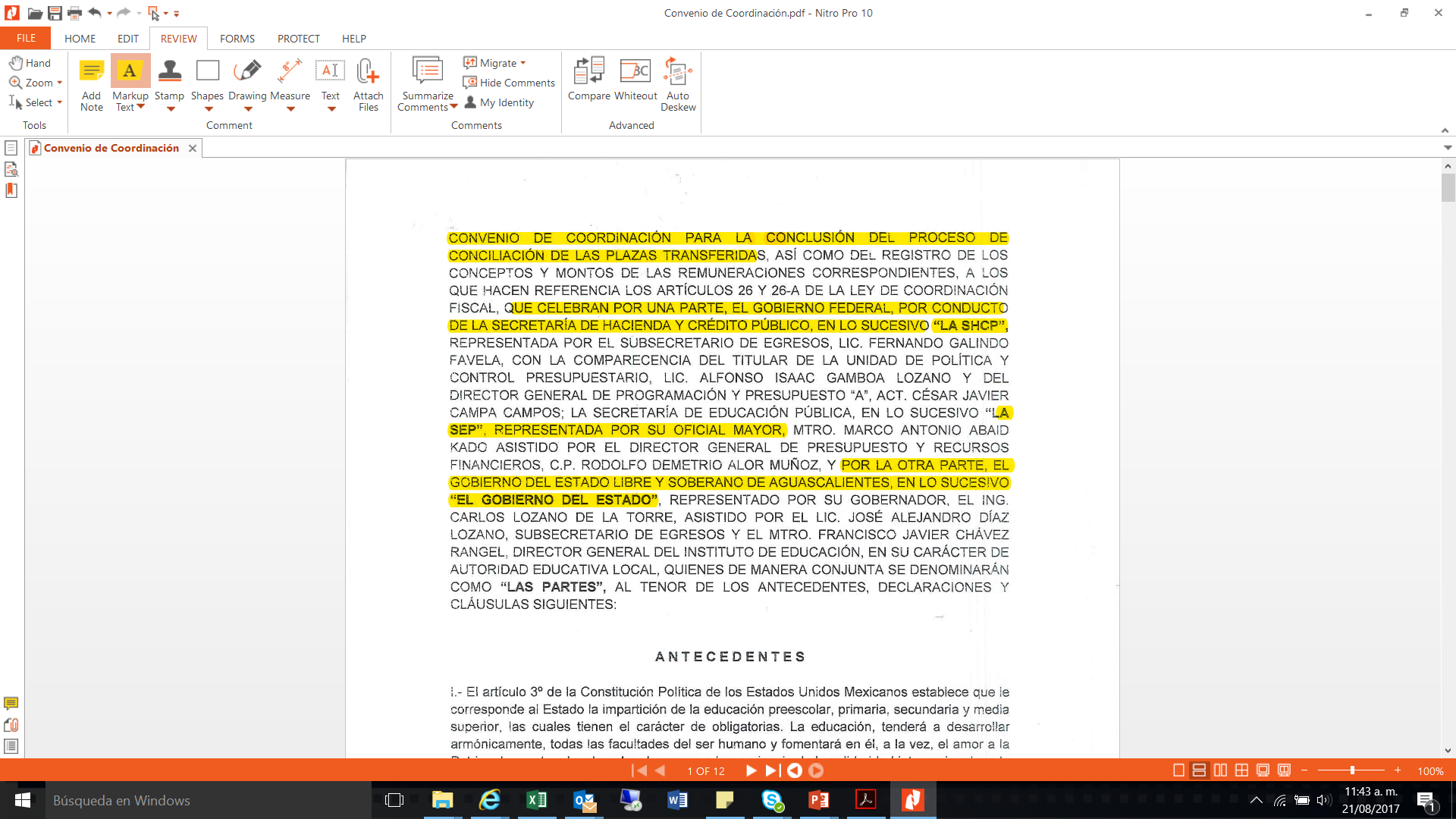 1
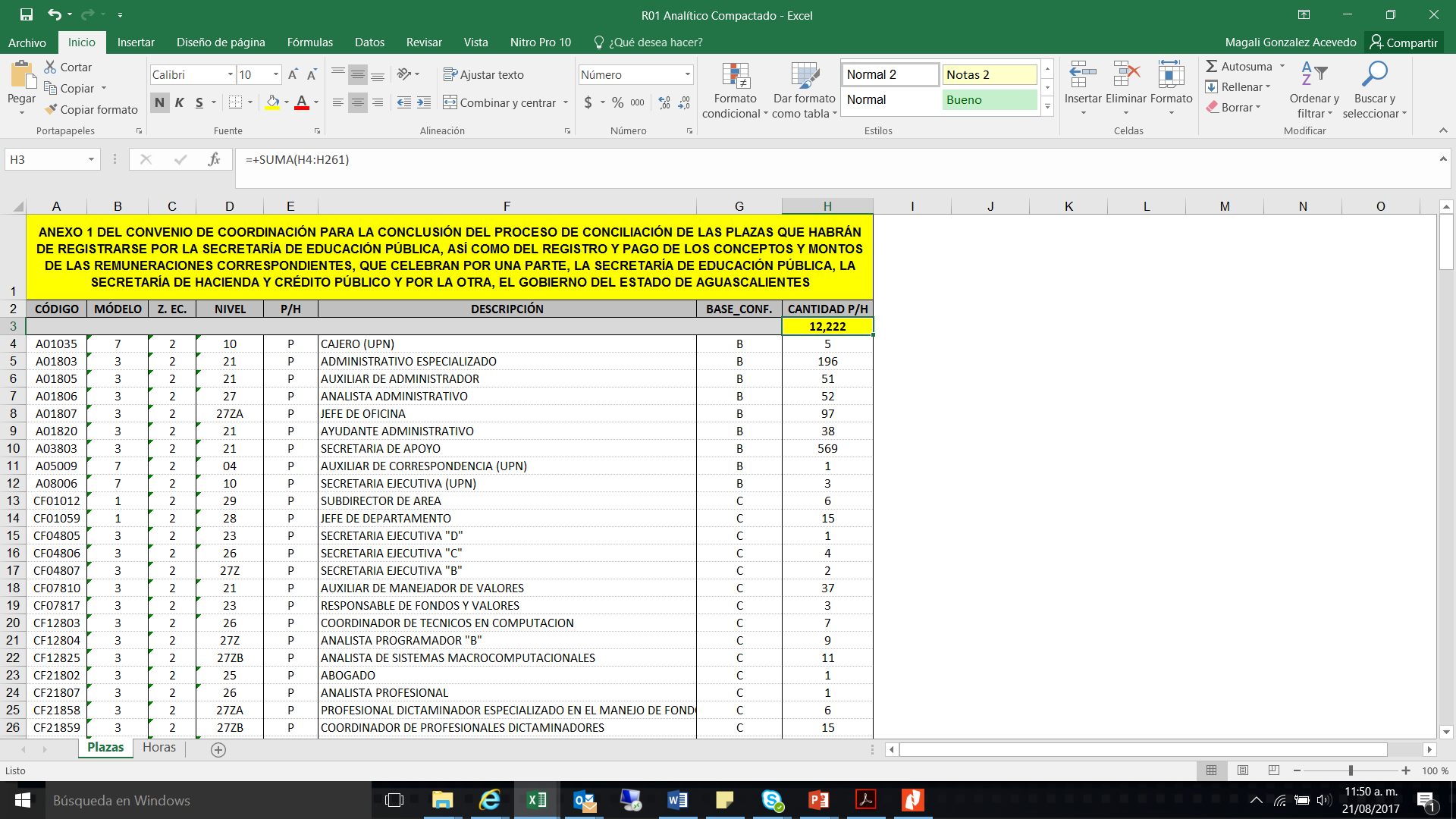 1
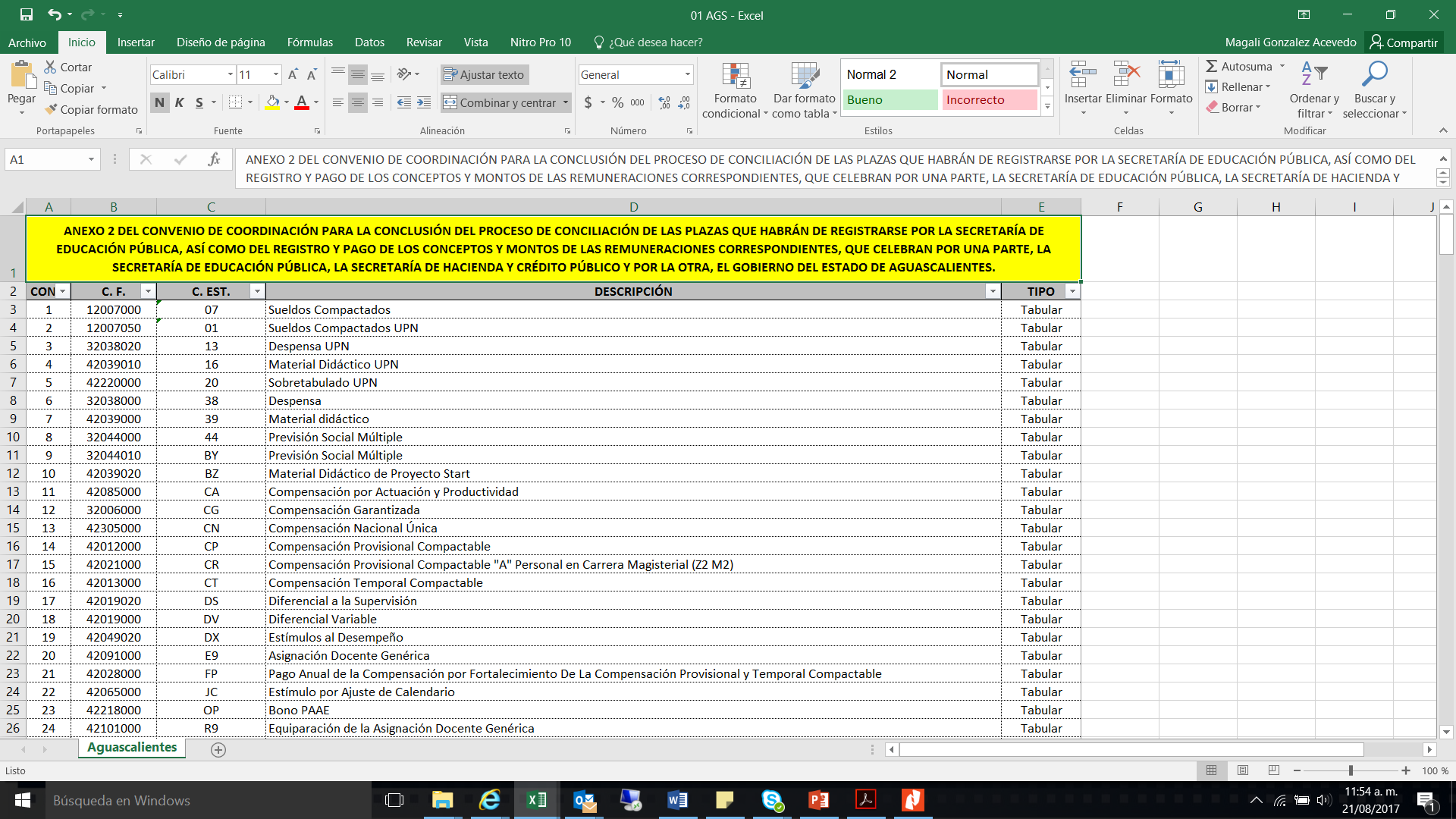 1
MARCO NORMATIVO INTERNO
Norma
Fecha
Emisor
Criterios operativos que deberán observar las autoridades educativas para realizar movimientos de creación, cancelación, conversión, reubicación, transferencia, cambio de centro de trabajo y promoción de las plazas federalizadas.
24/Sep/2014
Oficial Mayor SEP
Disposiciones específicas que deberán observar las entidades federativas para registrar cada nómina.
Oficial Mayor SEP y  Subsecretario de Egresos SHCP
30/Dic/2014
30/Dic/2014
Oficial Mayor SEP y  Subsecretario de Egresos SHCP
Lineamientos del Gasto de Operación del Fondo de Aportaciones para la Nómina Educativa y Gasto de Operativo.
MARCO NORMATIVO INTERNO
PORTAL SEP (FONE)
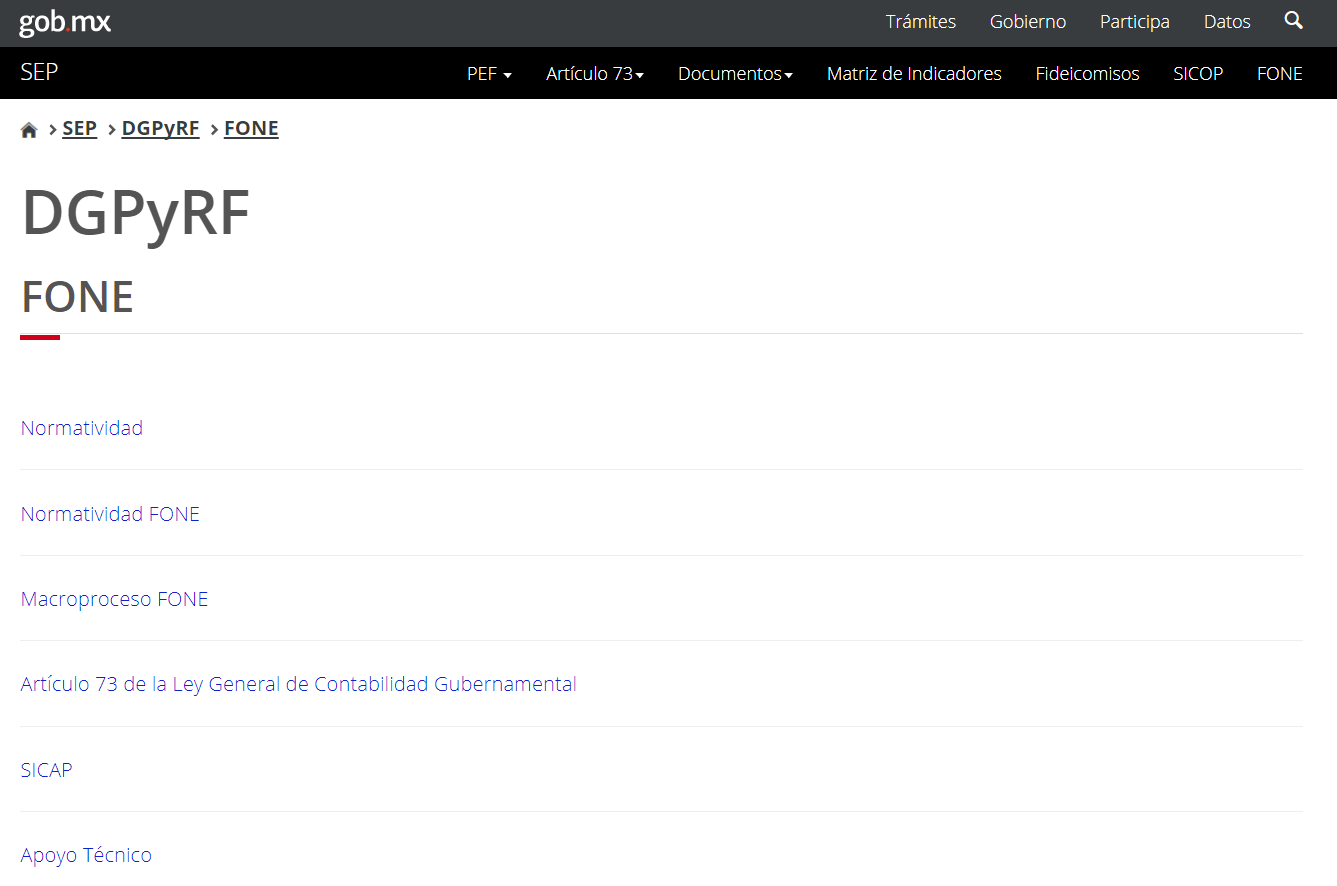 MARCO NORMATIVO INTERNO
PORTAL SEP (FONE)
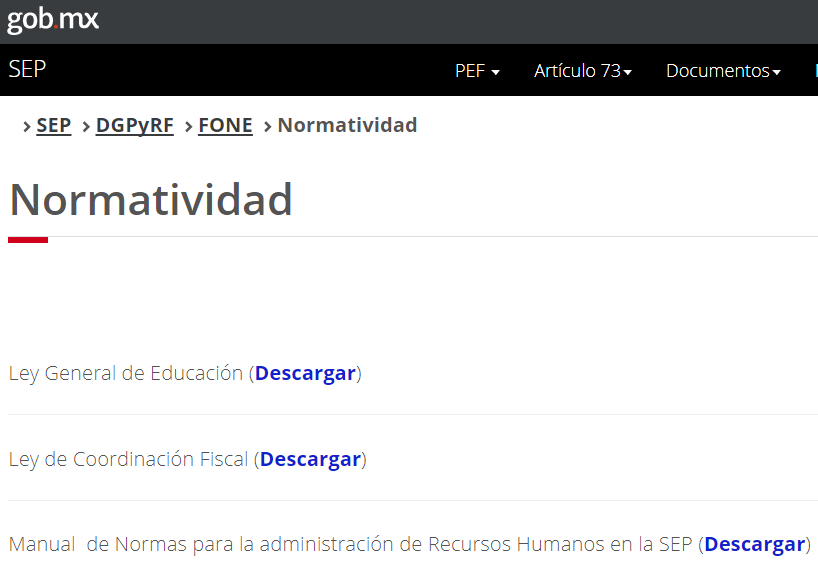 MARCO NORMATIVO INTERNO
PORTAL SEP (FONE)
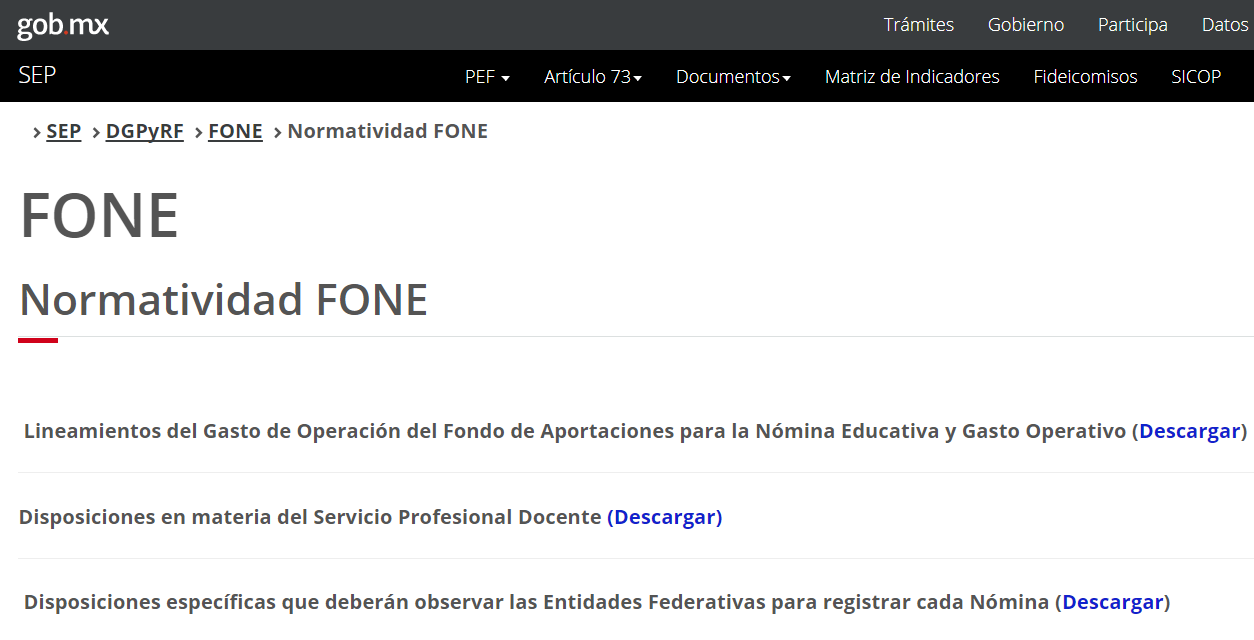 MARCO NORMATIVO INTERNO
PORTAL SEP (FONE)
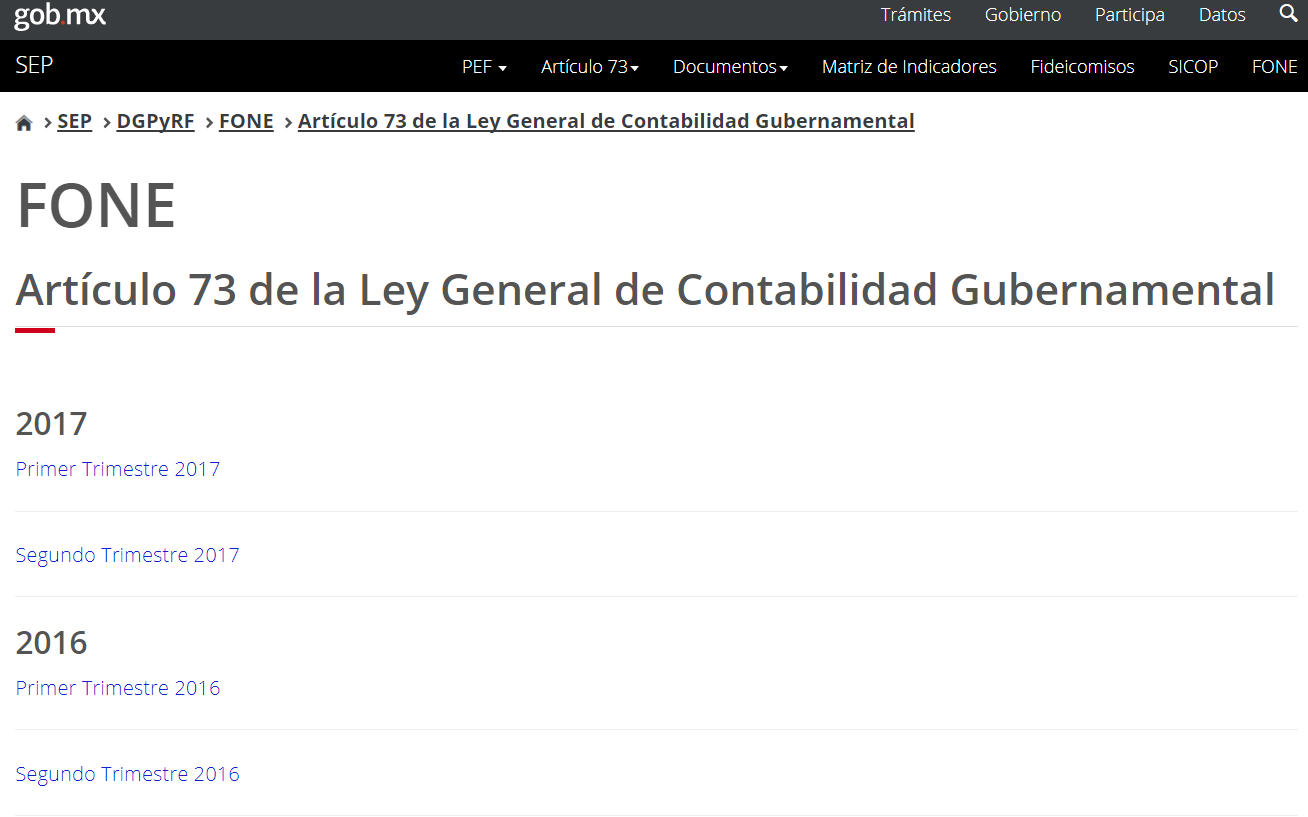 VENTAJAS DEL FONE
La doble negociación salarial dejó de ser una carga presupuestal para las entidades federativas, y al mismo tiempo para la federación quien finalmente, aportaba recursos para el cierre de los ejercicios fiscales.

Determinó el universo de plazas docentes federalizadas y los conceptos de pago que deben ser cubiertos con los recursos federales.

Ordena el crecimiento en el número de plazas docentes federalizadas de acuerdo a las necesidades que se derivan de la planeación estratégica.

Constituye una herramienta básica para la instrumentación de la reforma educativa ya que permite conocer el universo de personal docente que debe ser evaluado.

Asegura cumplir con las obligaciones fiscales derivadas del pago de la nómina.

Cubre el pago de las cuotas y aportaciones de seguridad social que sustentan los derechos de salud, vivienda y retiro de los trabajadores.

Genera las condiciones para incrementar la cobertura del pago a través del depósito en las cuentas bancarias del personal docente.
DISTRIBUCIÓN DE LOS RECURSOS DEL FONE
1
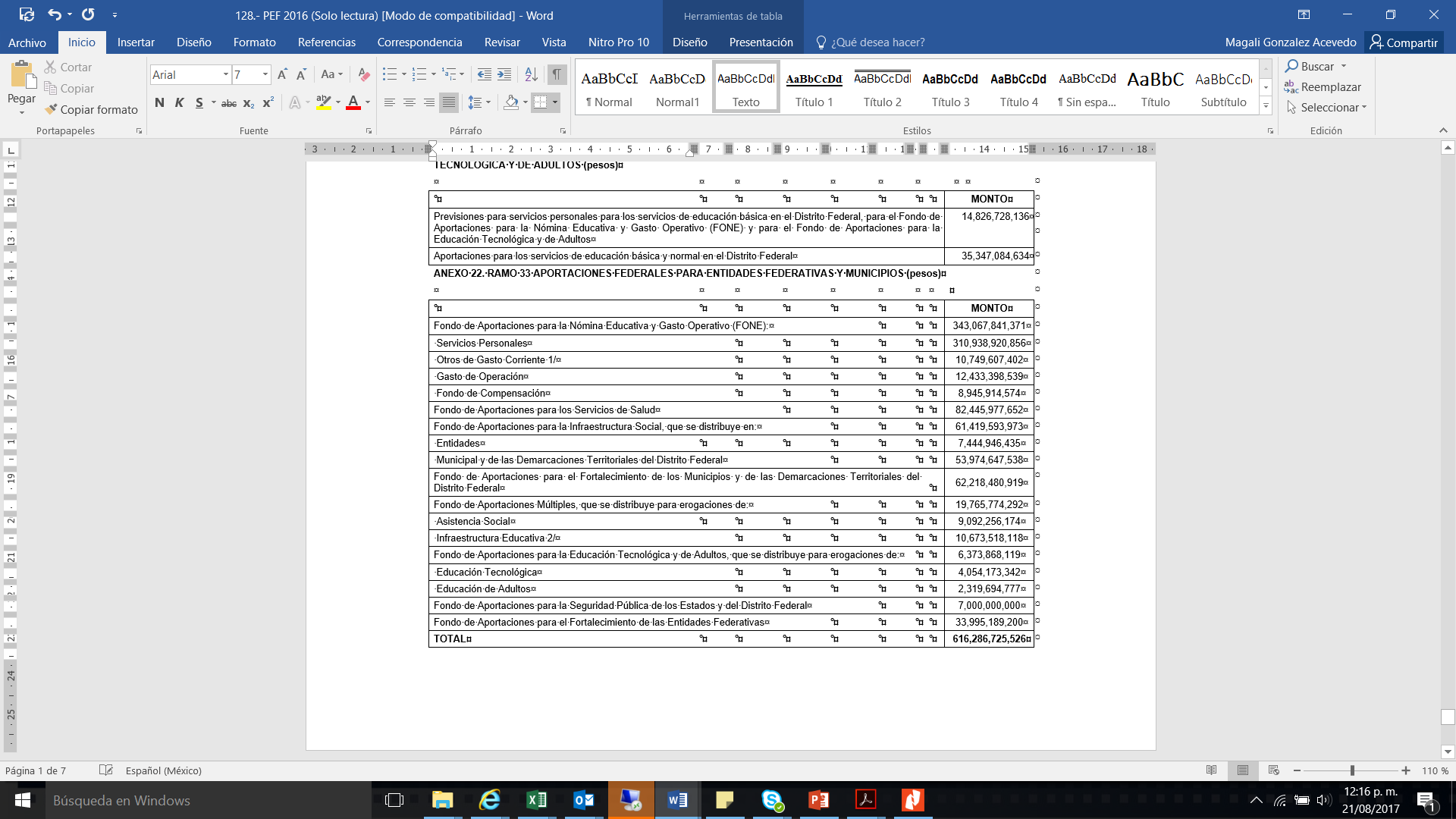 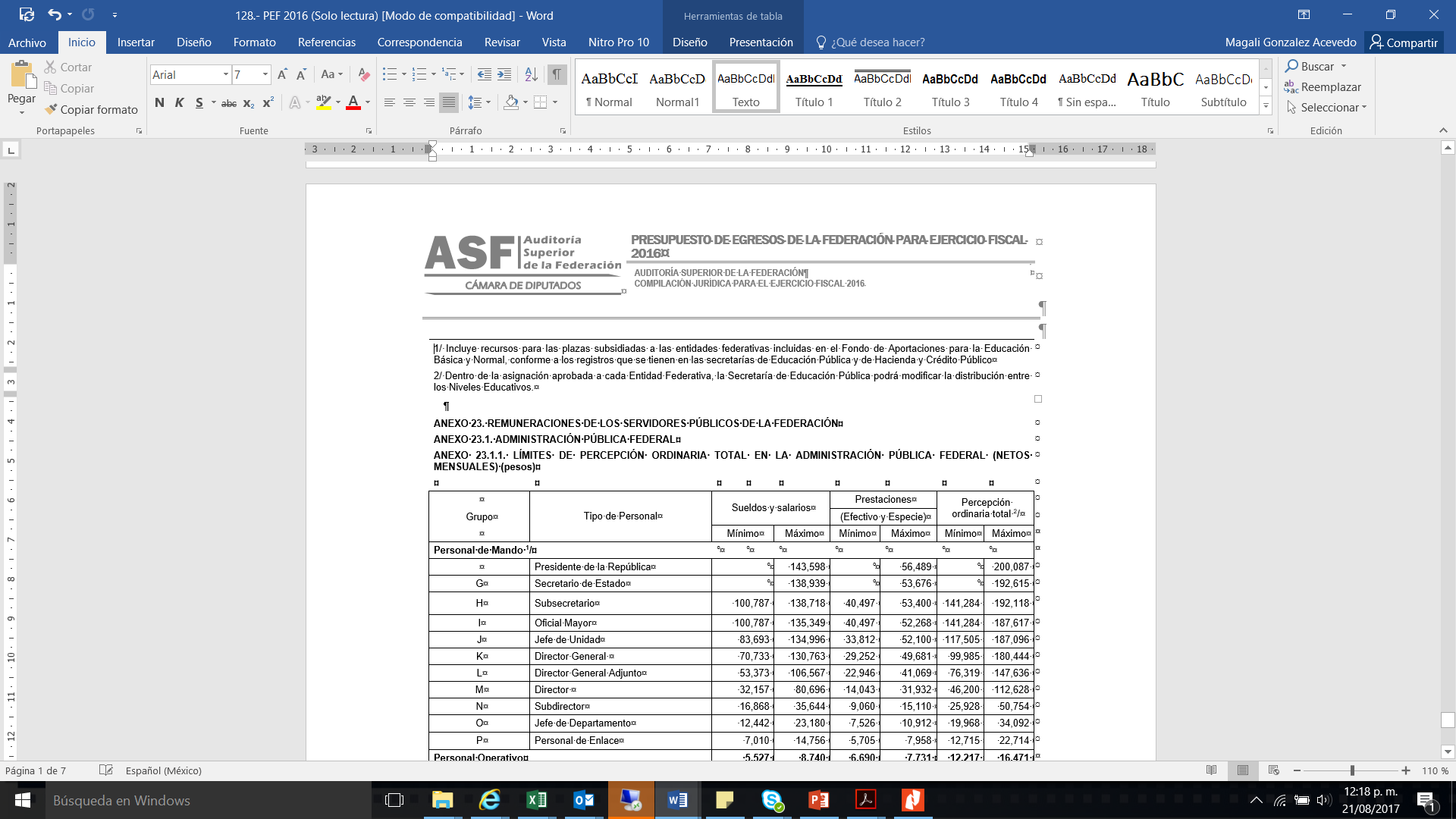 1
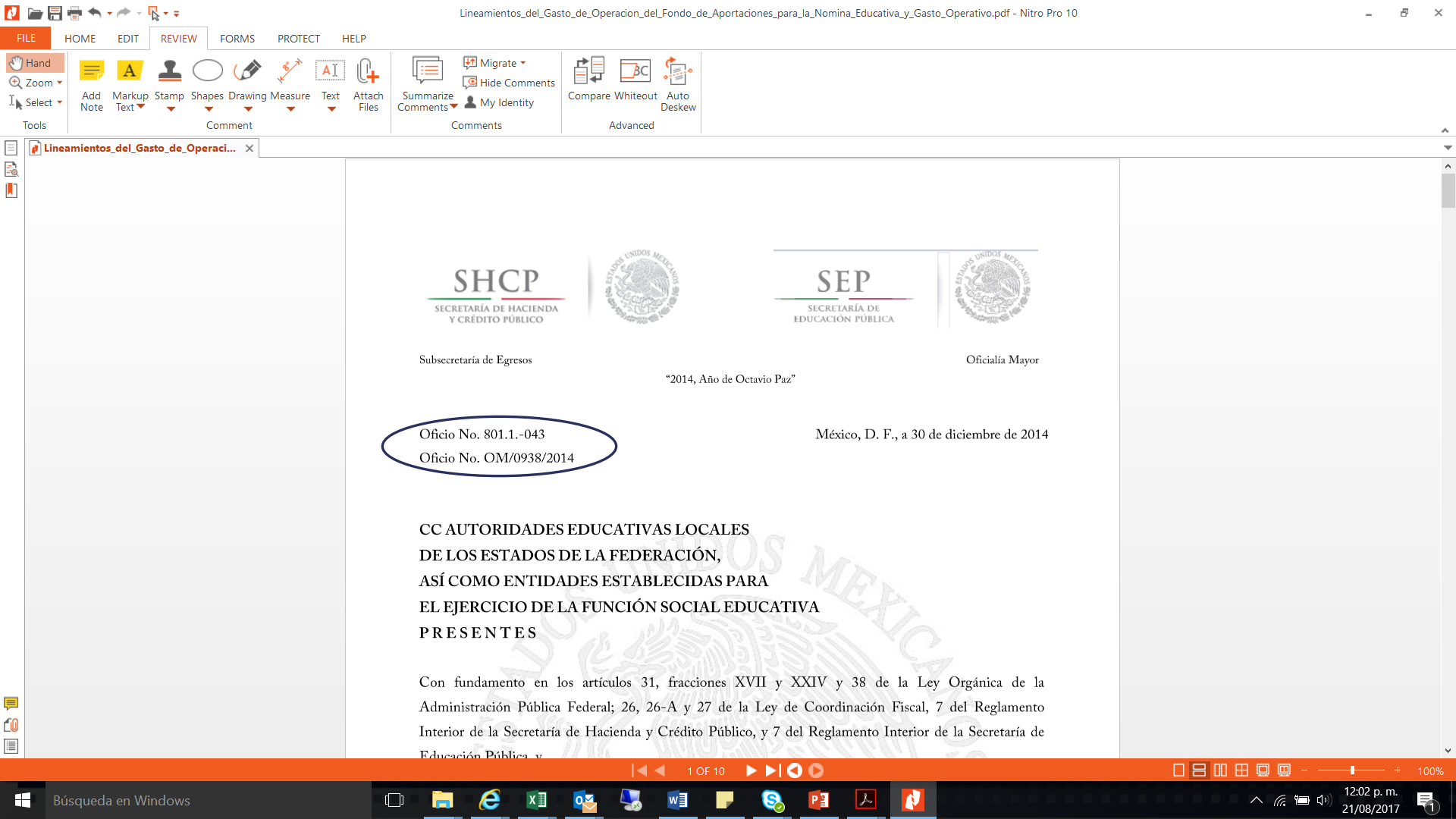 1
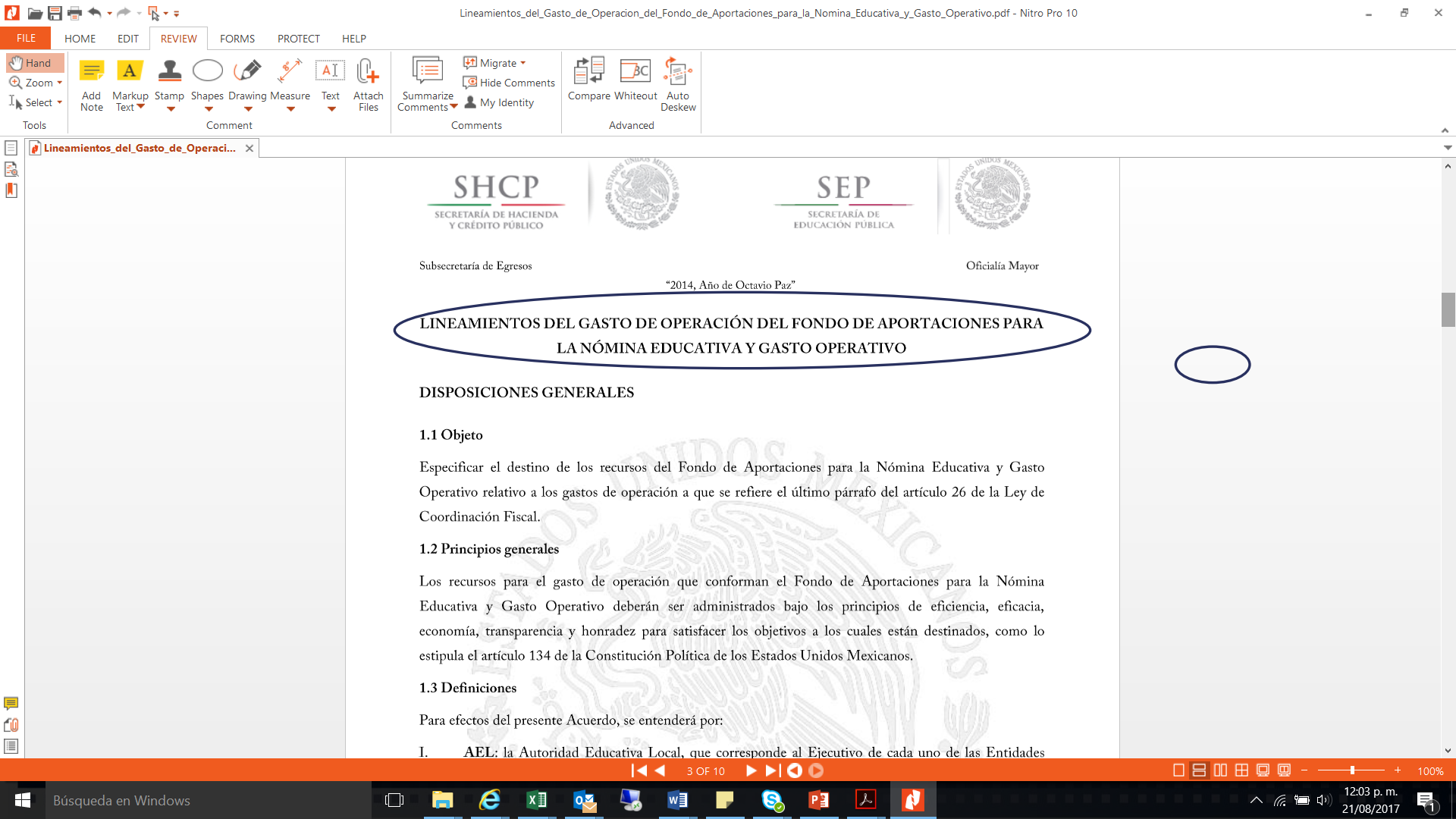 1
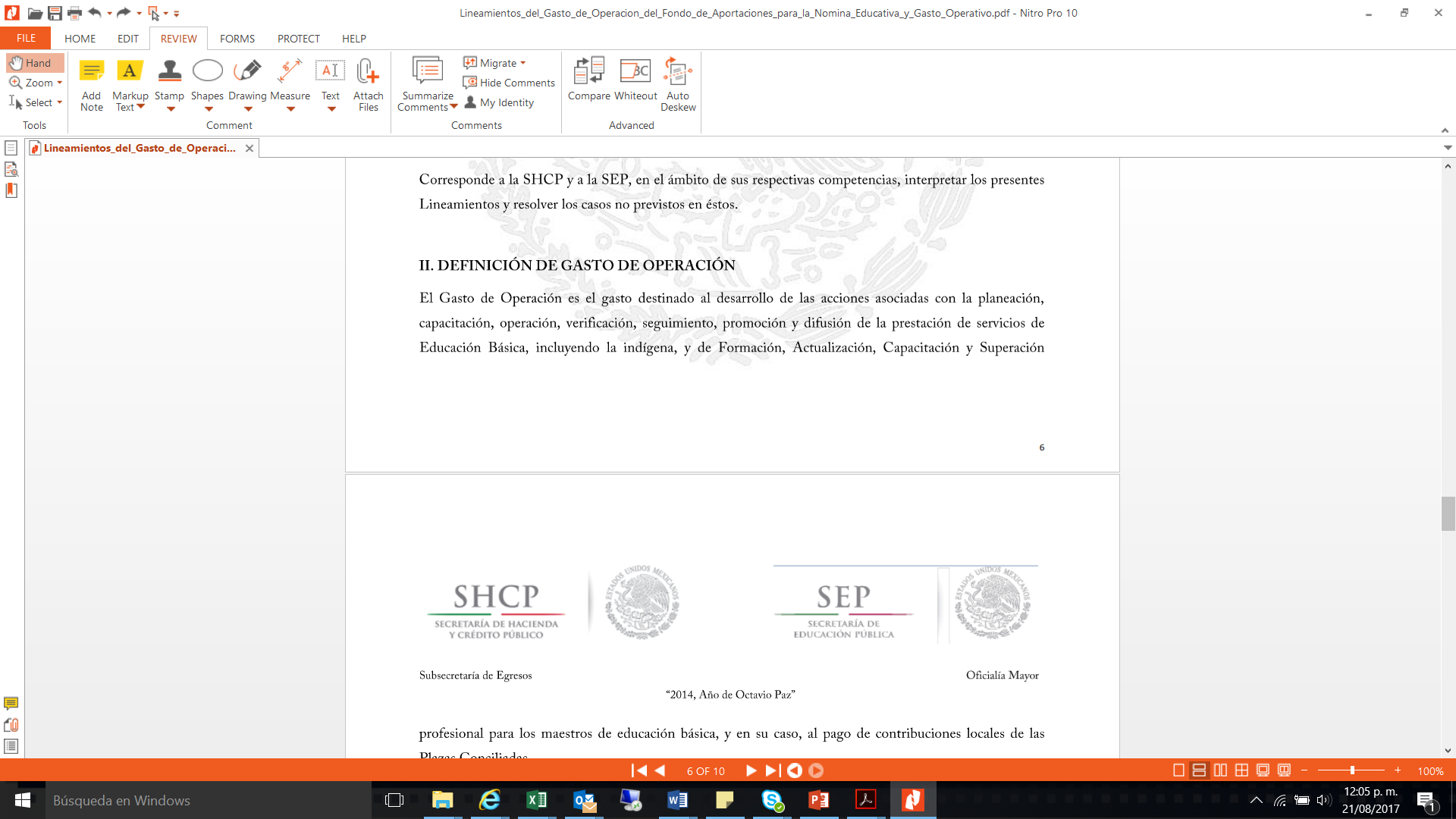 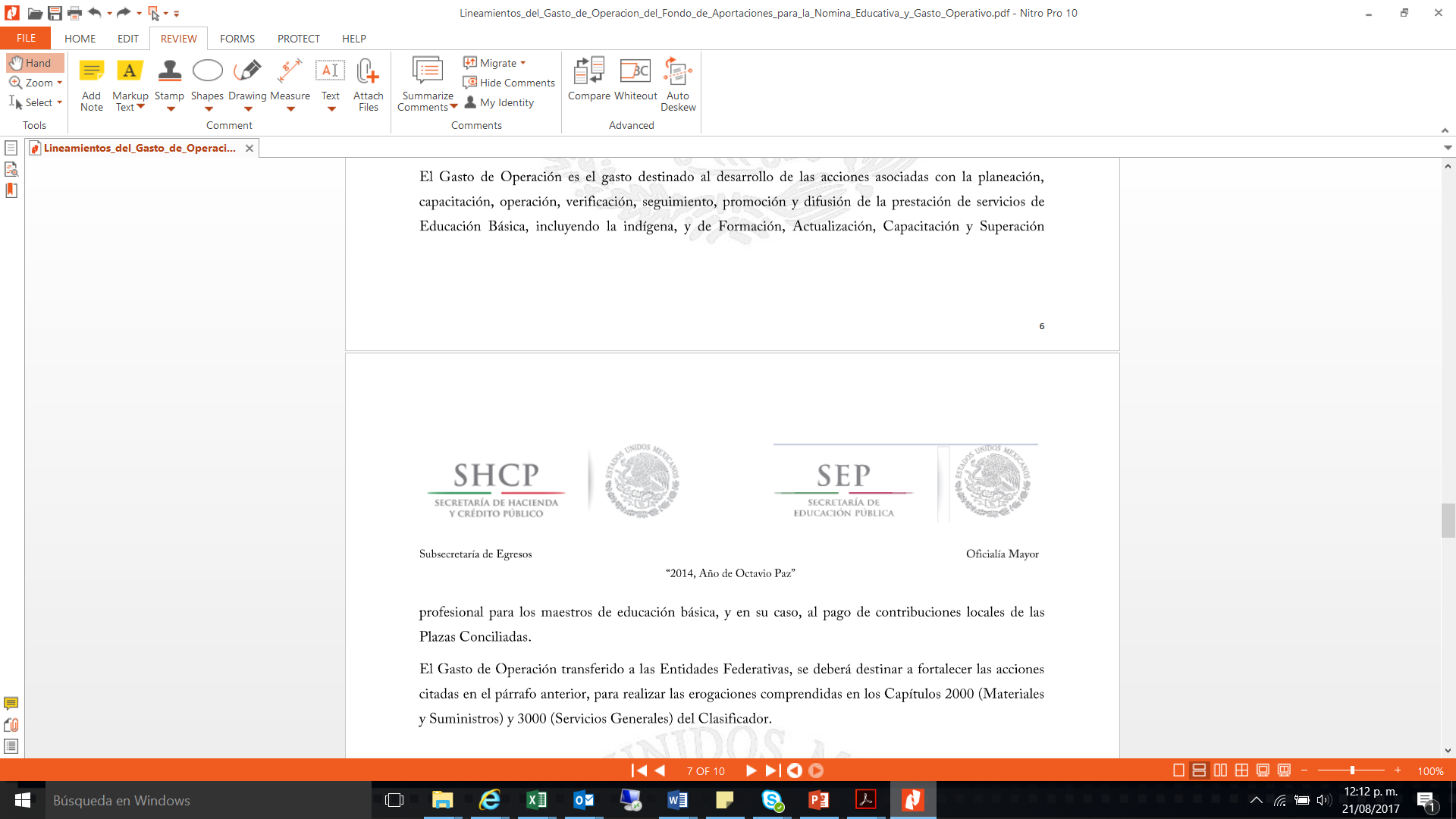 1
PRESUPUESTO EJERCICIO 2016 POR CONCEPTO DEL FONE
SISTEMAS SEP
Sistema para la Conciliación del Analítico de Plazas
Analítico
Conceptos de pago
Regularizable
Sistema de Administración de Nómina
Sistema de Información y Gestión Educativa
Movimientos de Personal

Nombramientos (CURP-Plaza)
Módulo de Carga de Nómina
Carga nómina
Validación
SICAP
Módulo de Administración de Plazas
Conversión
Cambio de Centro Trabajo
Creación
Reubicación
Transferencia
Promoción
Cancelación
Compactación
Descompactación
MCN
MDP
MAP
MET
Descarga Recibos
Descarga pagos a
terceros
FONE
SANE
SIGED
Mi
Portal
MF
Módulo Financiero

Resumen Ppto.
Cheques
SERICA
Timbrado
Recibos
Módulo de Expediente del Trabajador
Datos Personales
Datos Generales
Esquema de Pago
Trayectoria Laboral
Formación Académica
Dependientes
SIS
Sistema para el Incremento Salarial
Cálculo de incrementos
PROCESO GENERAL DEL PAGO DE NÓMINA
Registran en sus sistemas locales  movimientos  e incidencias
Procesan nóminas y envían archivos
Valida plazas, conceptos y nombramientos en el SANE
Corrigen rechazos, en su caso
Entidades federativas
Entidades federativas
Entidades federativas
SEP
Valida conceptos de pago y autoriza CLC’s
Calcula ISR (piramidación) y aportaciones de seguridad social
Registra CLC’s en SICOP
Realiza pago a beneficiarios o deposita en cuentas SEP
SHCP - TESOFE
SHCP – DGPyP “A”
SEP
SEP
Realiza timbrado de los pagos en sistema del SAT
Genera cheques y recibos de nómina en SANE
Imprimen cheques y  recibos para su entrega
Envía informe de comproba-ción de gasto mensual
Entidades federativas
SEP
SEP
SEP
MACROPROCESO FONE
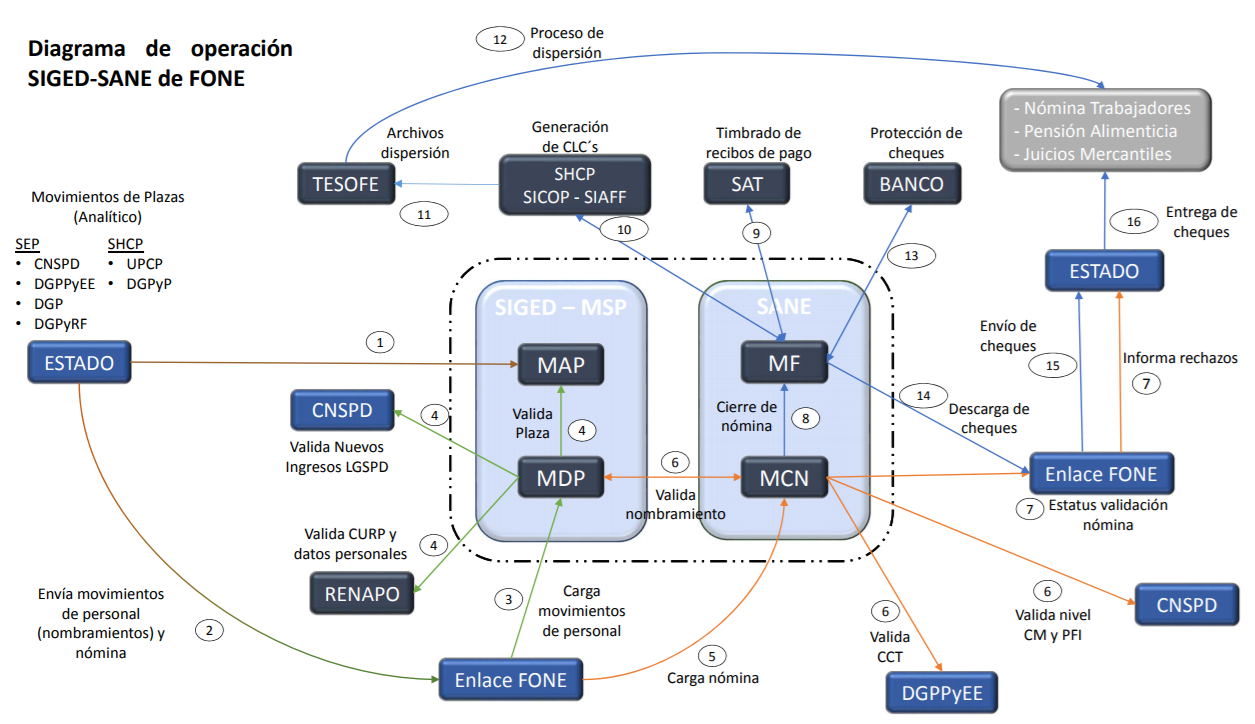